FEEDBACK TIPS - PLANNING TOOL FOR MANAGERSFor performance management to be effective, it needs to be an ongoing discussion. Feedback is key to performance management discussions.  Discuss with your team practical ways they can get more feedback on their performance.  What's important is that staff also take responsibility for gathering it regular & then using it to determine what they are doing well and what areas you need to improve on.
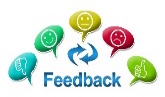 FEEDBACK TIPS –  PLANNING TOOL FOR MANAGERS
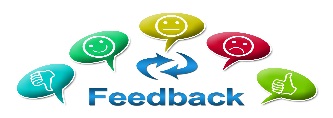 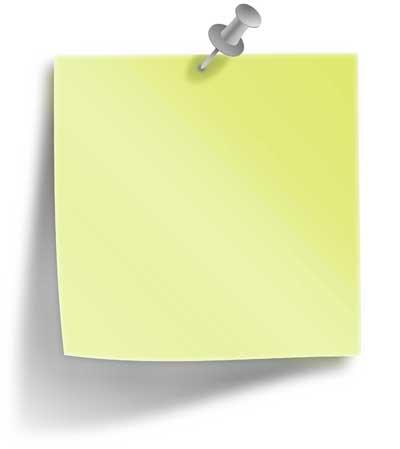 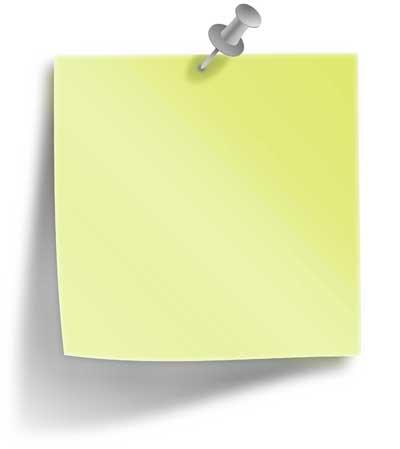 Considerations when giving feedback

What is the purpose of my feedback?
Is it constructive & helpful?
Am I providing clear, specific information & examples to support my feedback? 
Am I  telling the employee what I saw - observations?
Remember -Say it like you would want it said to you.
Considerations when receiving feedback 

Do I understand the feedback – what it is about? Should I ask more questions ?
Could I have done better?
Am I being defensive ?
What will I do with it now? How can I use it?